Factors that influence how people save or spend:

How people spend is dependent on a number of factors: 
Future expectations – if firms believe that demand will rise in the future then they are more likely to invest to meet that demand in the future. 
The economic outlook – if the economy if growing, inflation is stable and unemployment is low, firms may invest and consumers will spend rather than save
Cost of capital goods – machinery can fall in price with technological advancements, this means firms may be more likely to invest in more efficient machinery.
What are interest rates?
Interest rates
The cost of money which are set via the base rate by the Monetary Policy Committee of the Bank of England.  Also the reward for saving.
3.2.1 Introduction to the national economy

3.2.1.1 Interest rates, saving, borrowing, spending and investment
•What interest rates are
• How interest rates affect consumers' decisions to save, borrow or spend 
• How interest rates affect producers' decisions to save, borrow or invest 
• How to calculate rate of interest on savings


Appears in Paper 2 - Macroeconomics
How to calculate rate of interest on savings:
Emma’s pays 5% interest rate per year on any money saved in her account.  She has £1000 in the bank. To work out how much money she would receive in interest and the total amount in her bank at the end of the year:

Calculate 5% of £1,000 
Interest = £1000 x 0.05
= £50

Savings at end of period = Total savings plus interest 
= £1,000 + £50
= £1,050
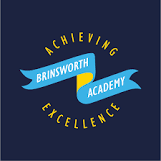 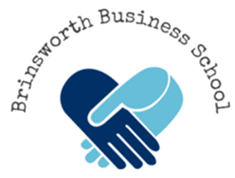 How interest rates affect consumer decision to save, 
borrow or spend:
If interest rates rise: 
People will save more as the reward for saving has increased
Less likely to take out loans as interest repayments are higher. 
Likely to spend less as they are saving more and are less likely to borrow.

If interest rates fall: 
People generally save less as the reward for saving has decreased. 
May be more likely to take borrow via loans as interest repayments are lower 
Consumers are likely to spend more as they are saving less and are more willing to borrow to fund their spending.
How interest rates affect producer decisions to save, borrow or spend:
If interest rates rise: 
Producers are likely to retain profit as they will get a higher return in the bank. 
Less likely to take out loans for expansion/machinery as interest repayments are higher. 

If interest rates fall: 
Producers are likely to save less as the reward for saving has decreased. 
They are more likely to take out loans as interest repayments are lower so may be more expansion or new machinery improving efficiency
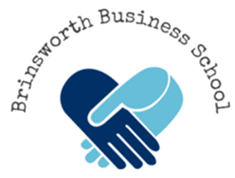 Sources of Government Revenue:

Direct taxation
Taxes based on income such as income tax or national insurance contributions.

Indirect taxation
Taxes on spending, examples of these would be excise duty and value added tax.
Progressive vs Regressive Taxes:
Progressive taxation – use of higher taxation rates for higher income earners.  Gives the government revenue to fund welfare benefits for poorer sections of society, and helps to redistribute income.  
UK income tax is a progressive tax.

Regressive taxation – takes a larger percentage of income from low-income earners than from high-income earners. 
Lower earners pay a greater proportion of their earnings on taxes such as VAT and fuel duty so these are considered to be regressive taxes.
3.2.1.2 Government income and expenditure
• The main sources of UK government revenue 
• The main areas of UK government spending 
• The difference between direct and indirect taxation 
• That some taxes can be progressive and others regressive. 

Appears in Paper 2 - Macroeconomics
Types of Direct Taxation:
Income Tax
Council tax 
Corporation tax Business rates
Capital gains tax
Inheritance tax
Economics knowledge for the 15 mark response:

Current UK Income Tax rates:












Current VAT: 20%
Corporation Tax: 25%
Types of Indirect Taxation:
Value Added Tax (VAT) – added to goods and services
Excise duties – an additional tax specific items e.g. such as alcohol, cigarettes, betting and gaming 
Customs duties – taxes on imported goods 
Landfill tax 
Climate change levy
Main Areas of Government Spending: 
Social Protection such as benefits and state pensions 
Health  - the NHS and wages, running costs of hospitals
Education including teacher salaries and funding of schools
General public services e.g.  transport, housing and environment, personal and social services. 
Defence – wages for the armed forces, machinery and weapons. 
Public order and safety – police, court and prison system
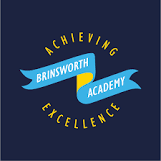